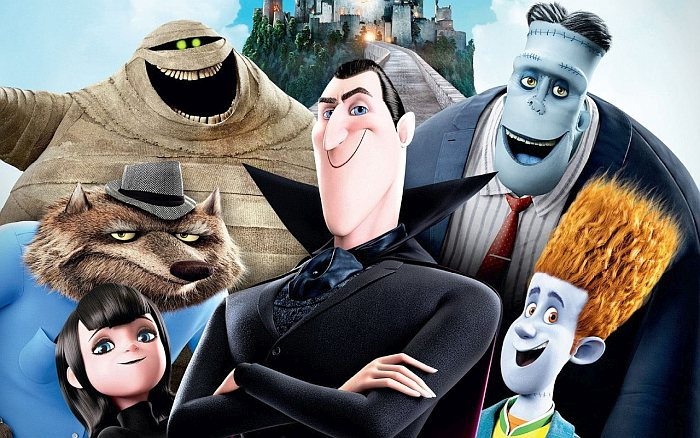 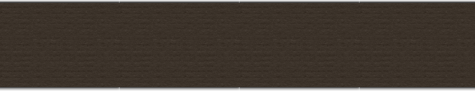 Умножение натуральных чисел и его свойства
Выполнила: учитель математики МАОУ СОШ № 17 города Тюмени
Чернышева Юлия Андреевна
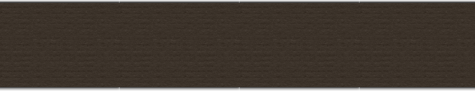 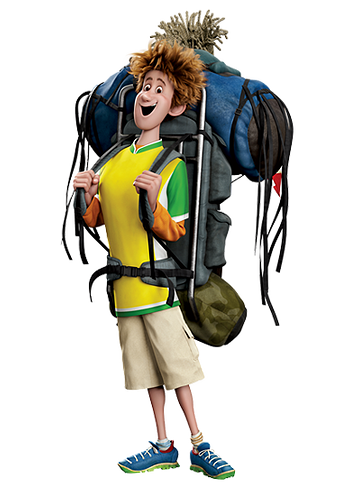 308        54           0          960      9114
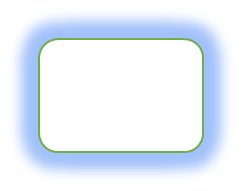 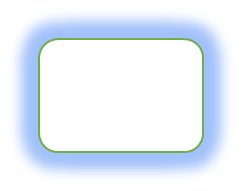 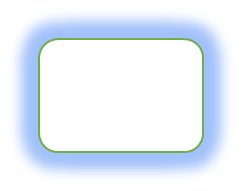 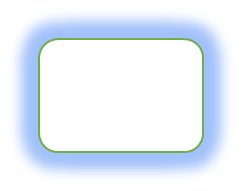 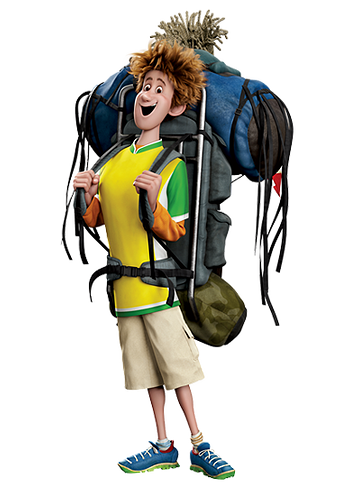 М
О
К
А
308        54          0        960      9114
З
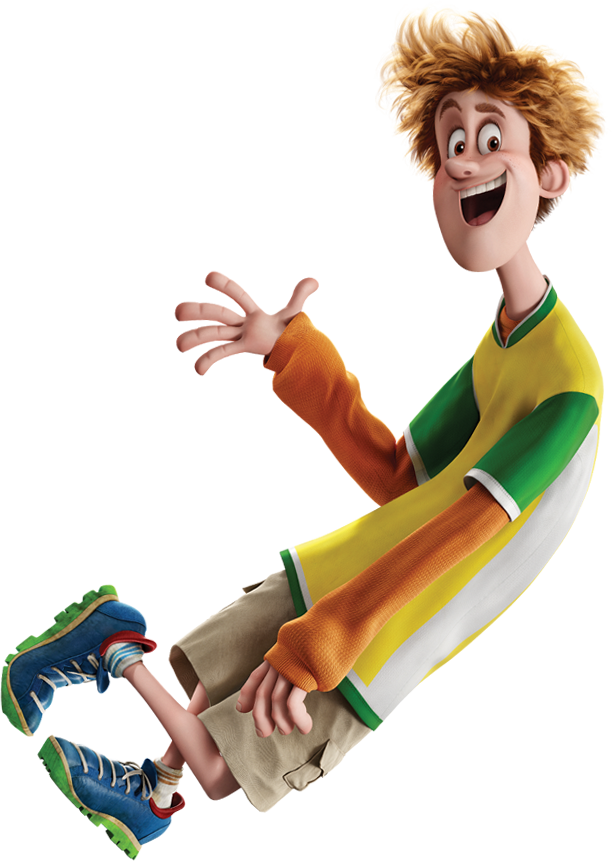 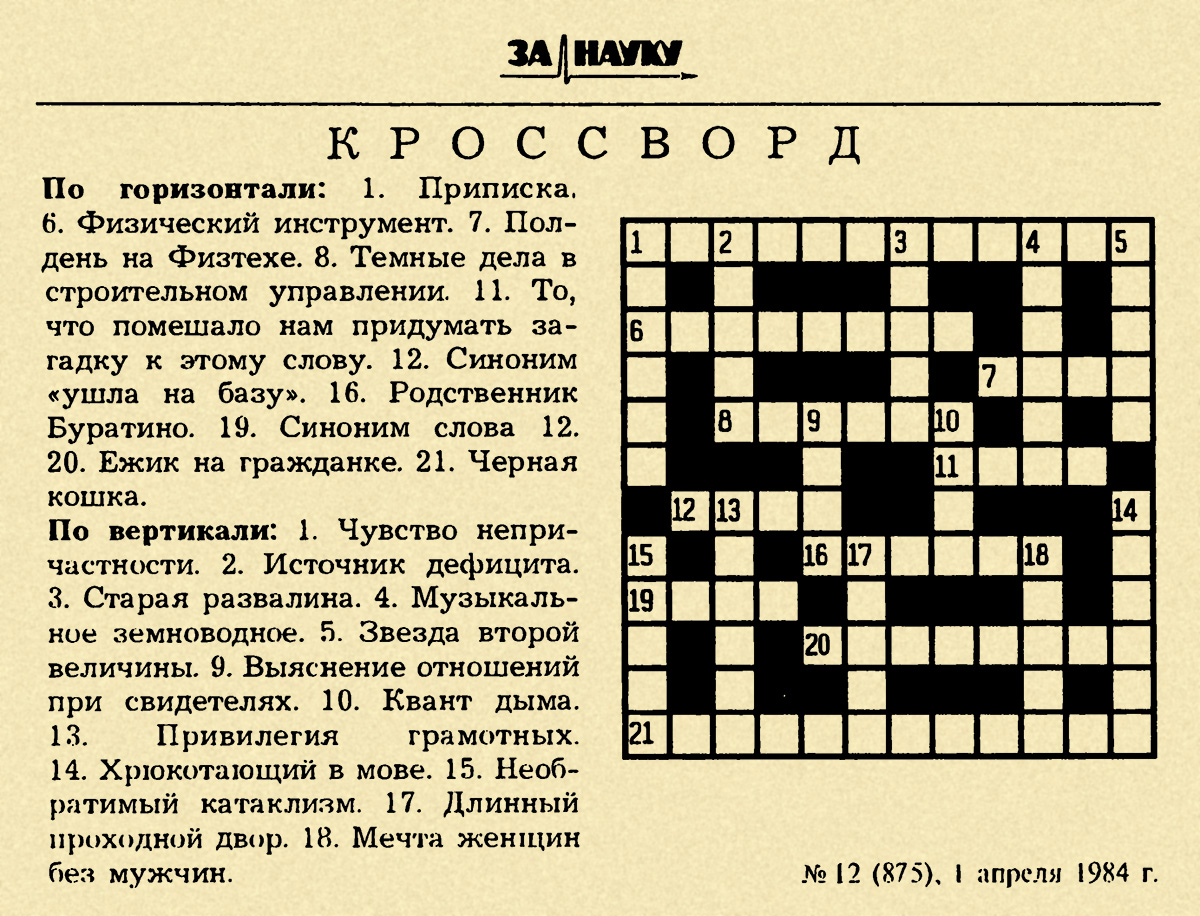 Физминутка
Чтобы нам не замедляться,
Нужно быстренько размяться.
Ручки подниму я вверх,
Посмотрю на интерьер.
Что стоит вон в том шкафу,
Я сейчас же назову.
Ножки тоже разомну,
Быстро-быстро их встряхну.
Вправо-влево наклонюсь
И к работе возвращусь.
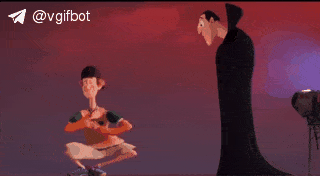 Задача:
На прилавке лежит 6 коробок с печеньками. В каждой коробке 125 упаковок. В каждой упаковке по 10 печенек. Сколько всего печенья в магазине? Хватит для печенья для всех членов семьи Мейвис?
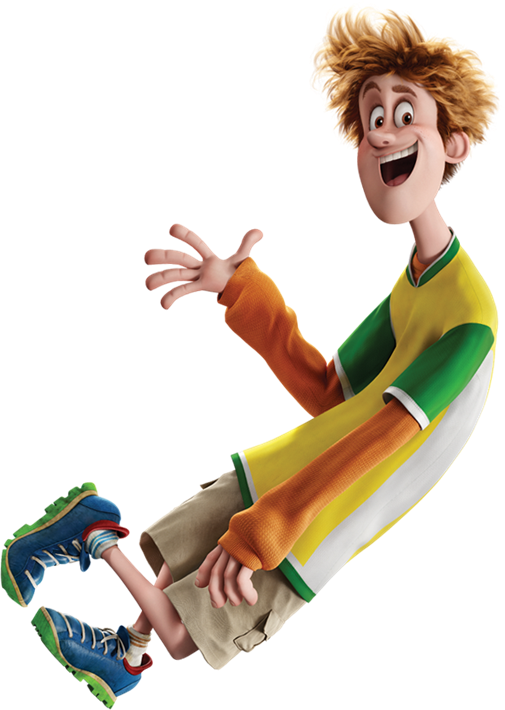 6 
125
10
Количество печенья
Сколько коробок с печеньками в магазине?
Сколько упаковок в каждой коробке?
Сколько печенек в каждой упаковке?
Что нужно найти?
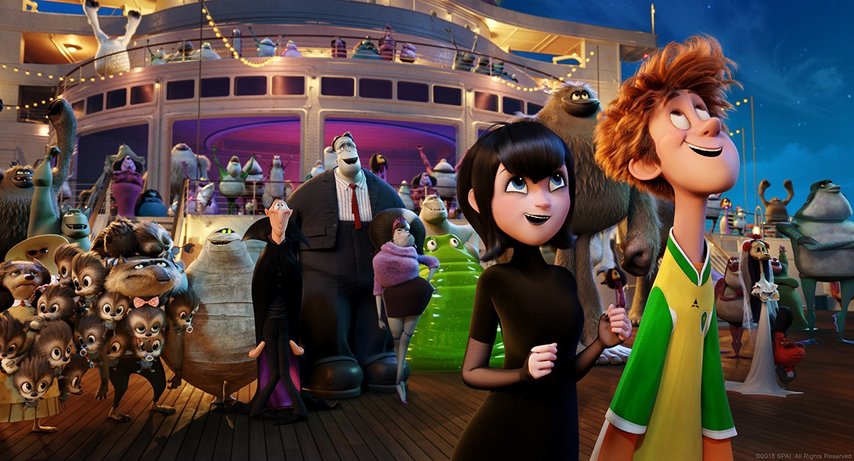 Ответ: 7500 штук печенья всего.
Самостоятельная работа
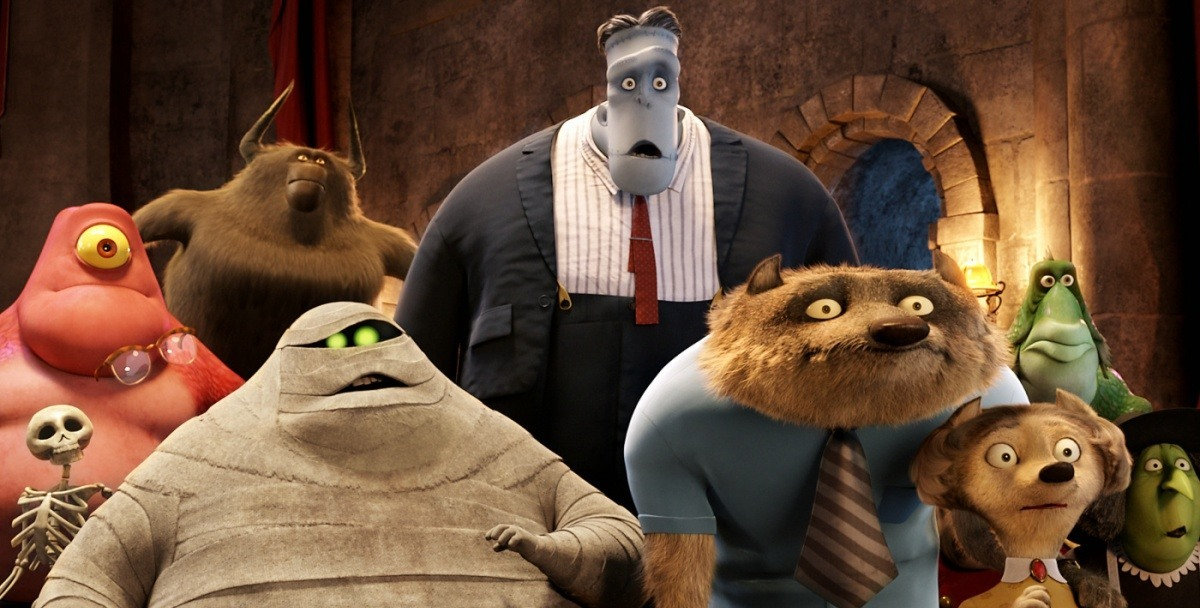 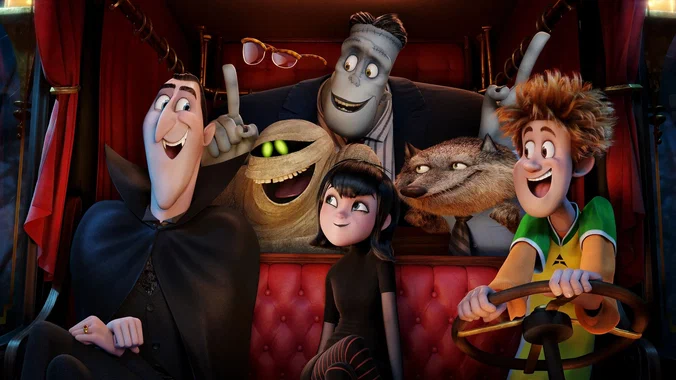 самопроверка
1)5∙9∙2=5∙2∙9=10∙9=90
2)3∙6∙4∙5= (6∙5)∙(3∙4)=30∙12=360
3)25∙7∙4∙1=25∙4∙7∙1=100∙7=700
4)8∙9∙5∙11=(8∙5)∙(9∙11)=40∙99=3960
5)33∙5∙3∙2= 5∙2∙33∙3 = 10∙99=990
Домашнее задание:
Стр.55 № 187
Стр.56 № 189авд
Стр.59 № 201а